Electricity and magnetism
4/25/2017
Objectives and tasks:
Objectives:
I understand series, parallel, and combo circuits.
Tasks:
Questions and worksheets
Announcements:
Write up Due TODAY
Worksheet on series circuits due tomorrow.
Worksheet on parallel circuits due Thursday.
Question:
Charge Q acts as a point charge to create an electric field.  Its strength, measured a distance 30 cm away, is 40 n/c. What is the magnitude of the electric field strength that you would expect to be measured at 60 cm awa?
Coulomb’s Law!
Current Event
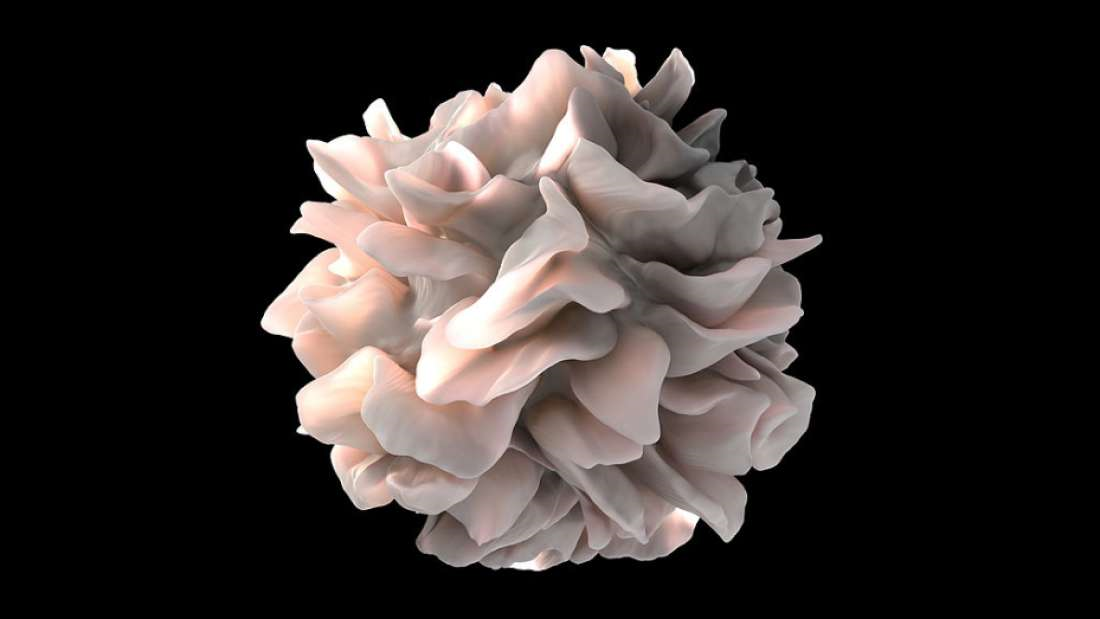 Four new types of human blood cells discovered.